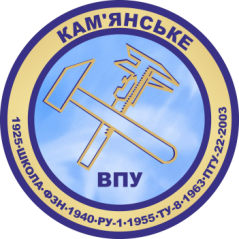 Міністерство освіти і науки україни мала академія наук україни
ВСЕУКРАЇНСЬКИЙ ІНТЕРАКТИВНИЙ 
КОНКУРС ”МАН-ЮНІОР ДОСЛІДНИК”
ТЕМА: “КОРОТКИЙ ЕКСКУРСІЙНИЙ МАРШРУТ З ЕЛЕМЕНТАМИ ВЛАСНОГО ДОСЛІДЖЕННЯ НА МІСЦЕВОМУ МАТЕРІАЛІ
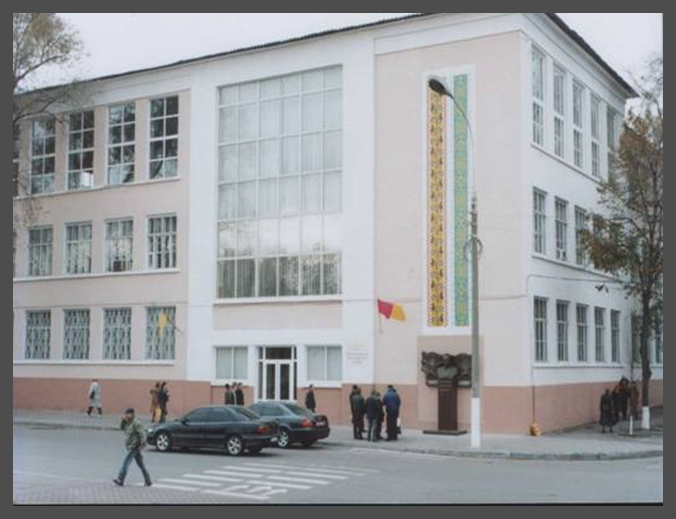 ВИКОНАВ: СЛАБКО ОЛЕКСАНДР МИКОЛАЙОВИЧ
КЕРІВНИК: СТОРОЖЕНКО   
НАТАЛІЯ ВОЛОДИМИРІВНА
КАМ'ЯНСЬКЕ ВПУ, ВИКЛАДАЧ, КЕРІВНИК 
ГУРТКА «ЮНІ МУЗЕЄЗНАВЦІ» ,
 К.Т  0674211666
Ігнатій Ігнатійович Ясюкович-перший меценат м. Кам’янського
1 вересня 1888р. Ігнатій Ігнатійович Ясюкович  прийняв посаду директора -розпорядника  Дніпровського заводу
17 липня 2014р. відкрито пам’ятник Ігнатію Ігнатійовичу Ясюковичу біля заводського управління
Свято-Миколаївський собор
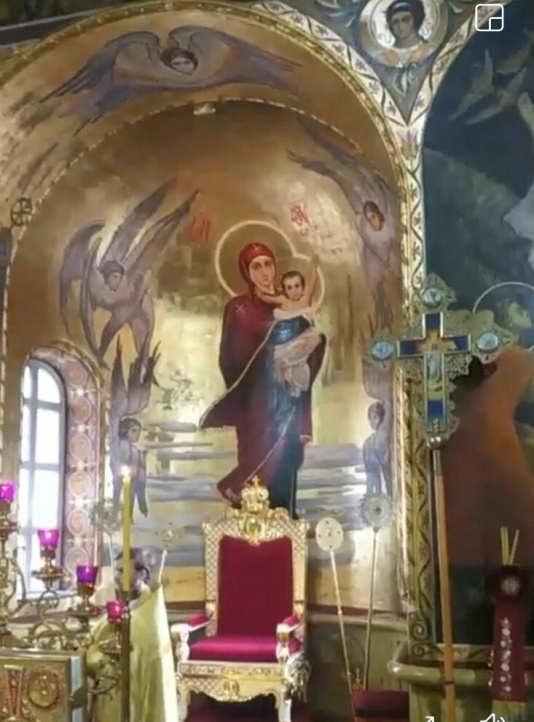 1894Р.- ЗБУДОВАНА ЗАВОДСЬКА ПРАВОСЛАВНА ЦЕРКВА 
БУЛА ОСВЯЧЕНА 9 ТРАВНЯ 1894Р. НИНІ СВЯТО-МИКОЛАЇВСЬКИЙ СОБОР
Костел Святого Миколая
1897р.- збудовано католицький  костел Святого Миколая  
14 травня 1898р. костел було освячено
На початку  ХХІ століття костел було реставровано
Народна аудиторія
1900р.- збудована народна аудиторія з парком.
Нині Академічний музично-драматичний театр ім. Лесі Українки
Інженерний клуб
1899Р.- ЗБУДОВАНО ЗАВОДСЬКИЙ ІНЖЕНЕРНИЙ КЛУБ
НИНІ МУЗЕЙ ІСТОРІЇ ДНІПРОВСЬКОГО МЕТАЛУРГІЙНОГО КОМБІНАТУ
Заводський  Яхт Клуб
1899Р.- ЗБУДОВАНО КЛУБ ГРЕБНОГО ТОВАРИСТВА
Училище для дітей робітників
Училище відкрито 
       у 1891-1892р.
Нині в будівлі училища знаходиться Комерційний коледж
Чоловіча гімназія
1907р.- збудована чоловіча гімназія
Нині перший корпус технічного ліцею
Жіноча гімназія
1906р.- збудована жіноча гімназія
Нині  другий корпус  Технічного ліцею
Заводська лікарня
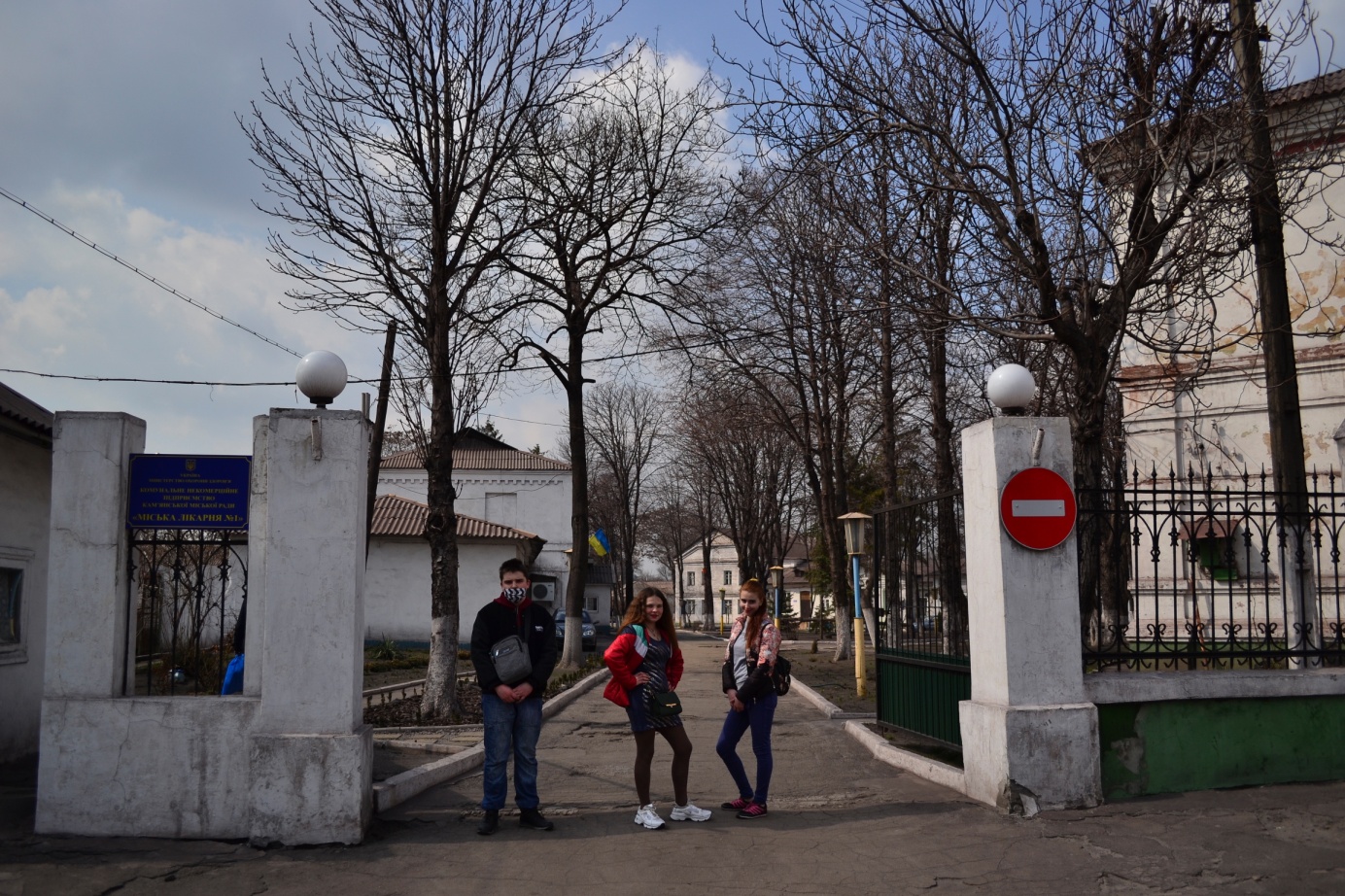 1888р.- збудована заводська лікарня 
Нині Перша міська лікарня